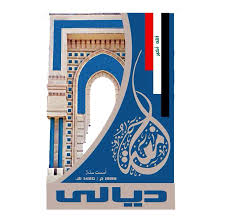 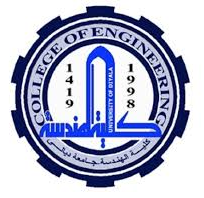 Electrical Circuit-I
3rd Lecture